Android ProgrammingUse Wex5 to Develope HTML5 APP
Chuqi Wang, SEIEE
2016-05
HTML5 Application
Taobao
HTML5 App
QQ
Hybird
Web apps run in mobile browsers and can also be repackaged as native apps on the various mobile platforms. With the wide range of platforms to support, combined with the sheer power of mobile browsers, developers are turning to HTML5 as a “write one, run many” solution.
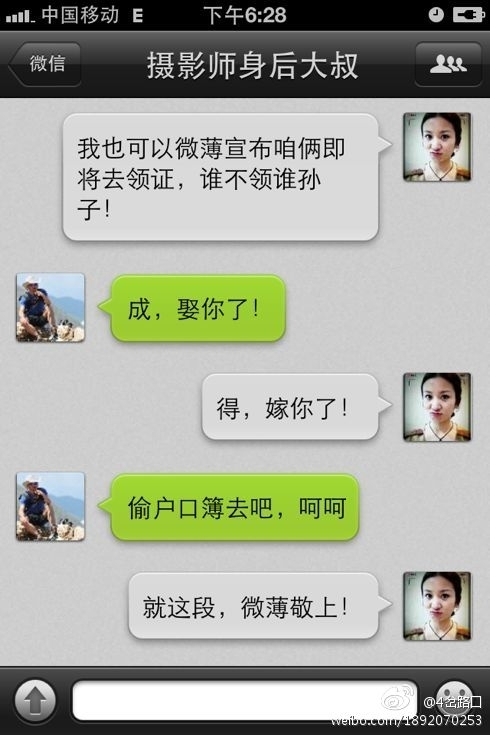 Wechat
Native
HTML5 Application
HTML5 App is not a simple browser.
WebView was originally designed to allow local applications to process and display web content.
PhoneGap builds a bridge between JavaScript code and native code (for example, Java) to . This bridge allows the JavaScript code to call the local code.
Source: http://www.uml.org.cn/safe/201406115.asp
WeX5
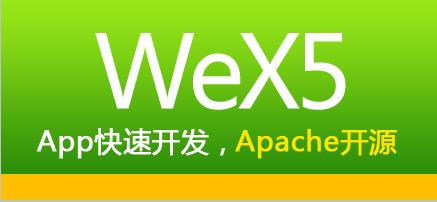 Solution of Front-end design, Back-end, test, pack of H5 app.
Source: http://docs.wex5.com/wex5-introduction/
Luogu App (time consuming: 1.5d)
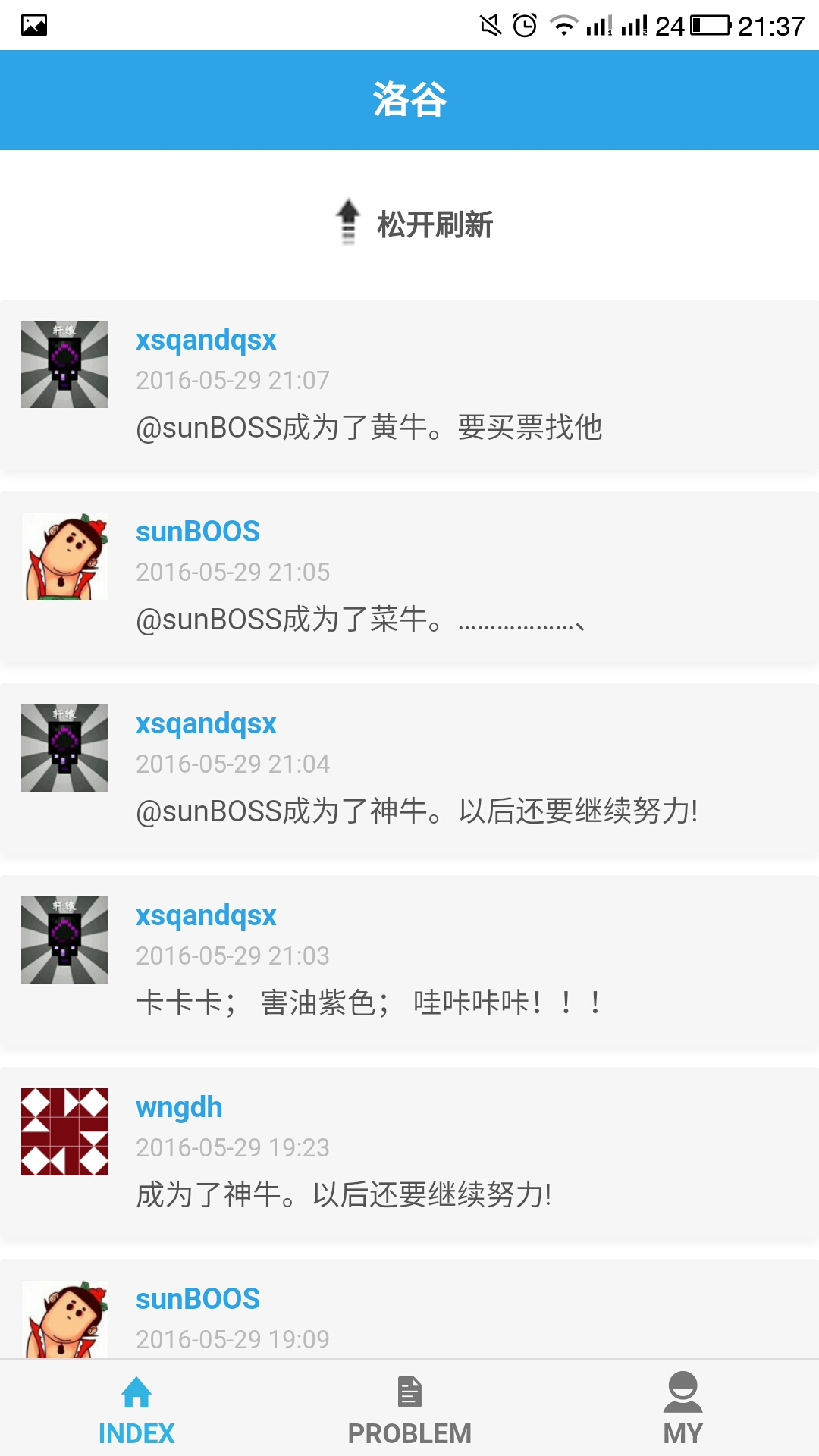 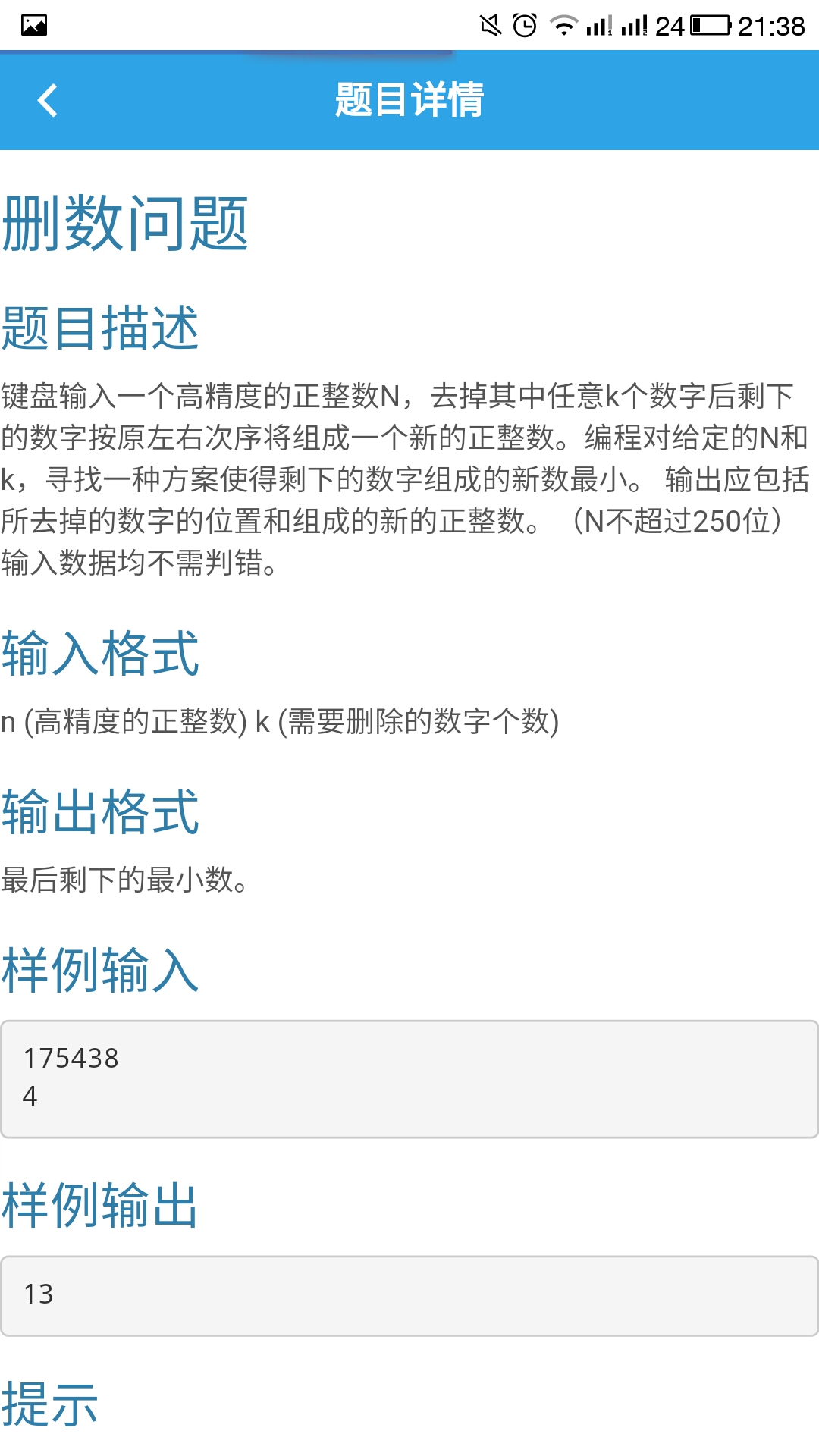 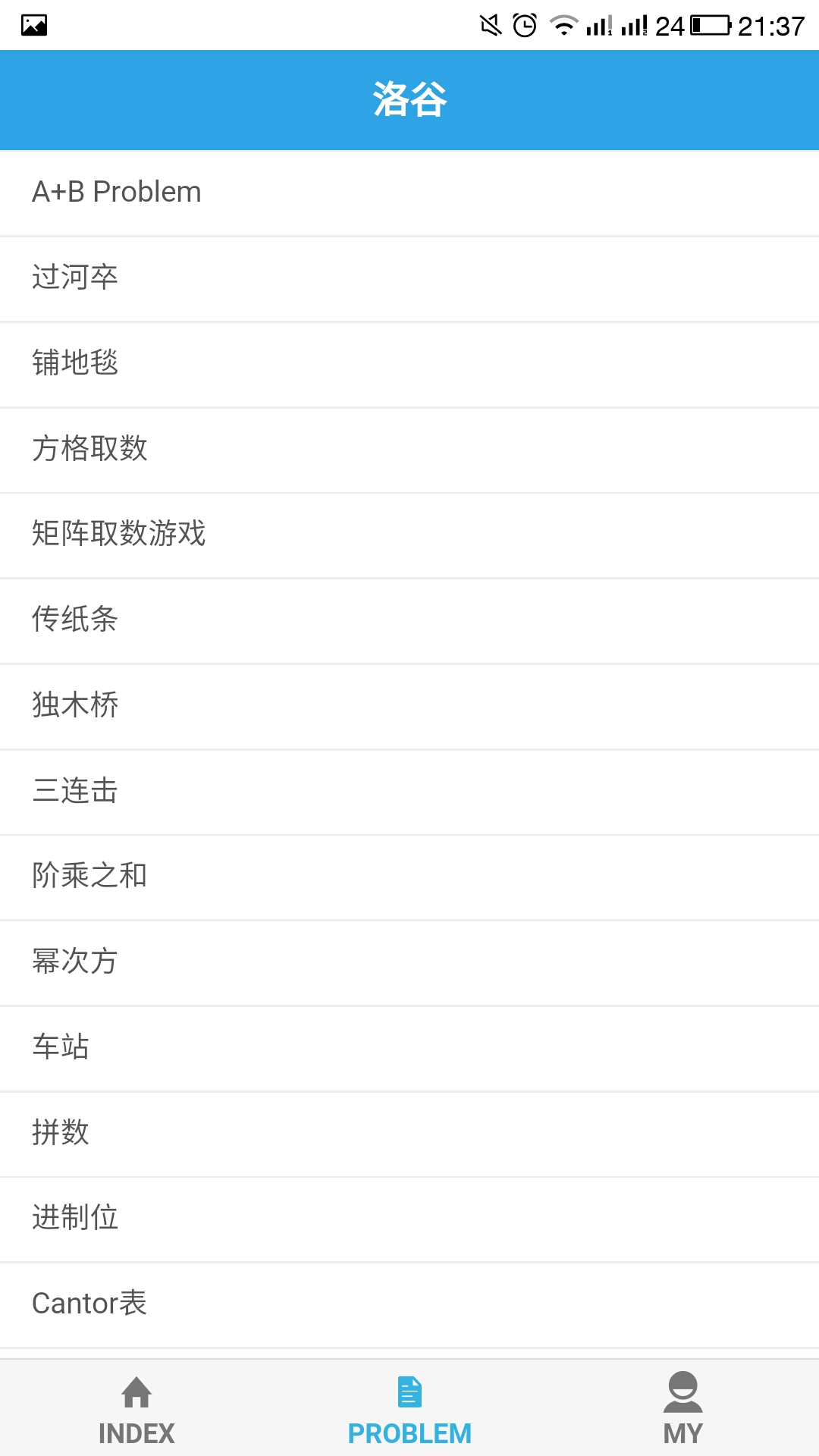 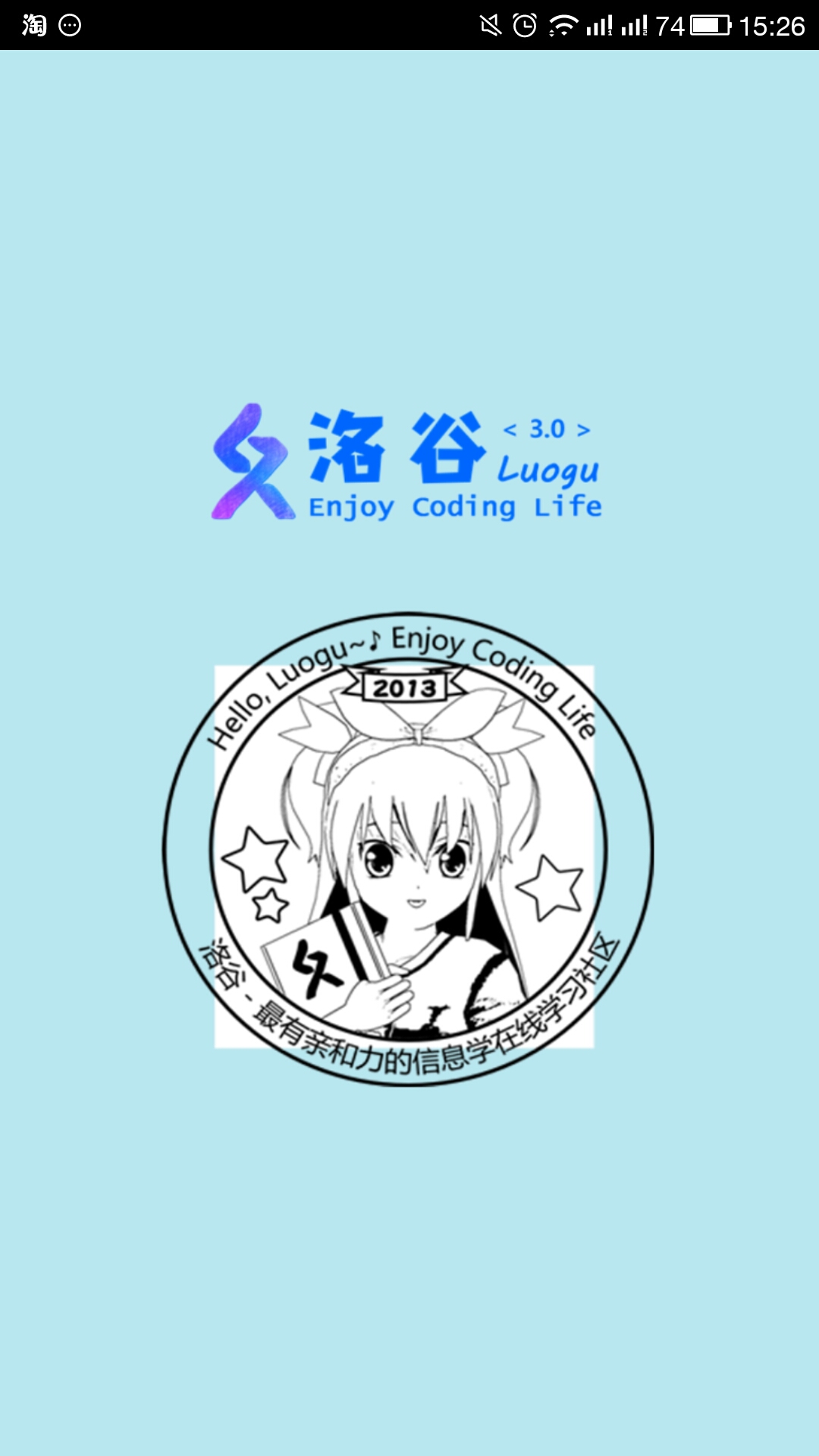 Developing Procedure
Environment Installing
Data model constructing
Interface designing
Testing and packing

YOU DON'T NEED TO KNOW ABOUT JAVA.
(but HTML, CSS, JS knowledge is required)
WeX5 IDE
what you see is what you gain
Environment Installing
WeX5 ( http://www.wex5.com/ ) 
Download and Unzip
Don't need to install
Run the Studio.
Data model constructing
It can control the various types of data.
Manage data
Coding on data
Interface designing
Drag the components
Bind with the UI components.
When the  data change, the ui elements.
Testing and packing
Test: use chrome
Packing: There is a wizard

Can get the final .apk file

ios app is difficult.
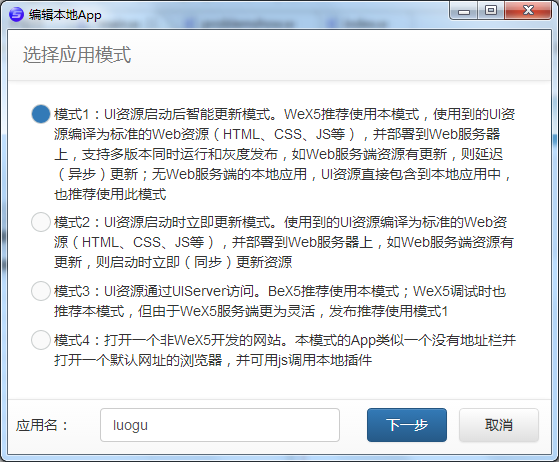 Thank you
and Q&A